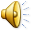 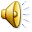 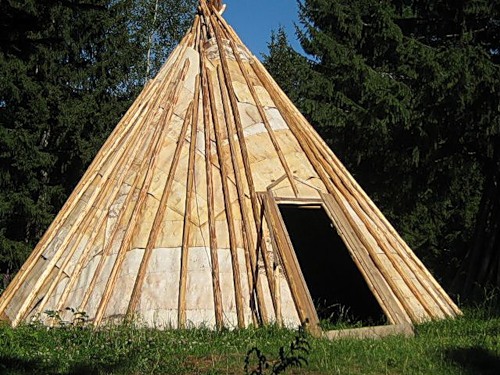 Чум – лучшая конструкция переносного жилища
Зимой чум покрывался оленьими шкурами, а летом - берестой
Чум всегда устанавливался женскими руками
В современном чуме роль очага играет железная пека
Чага – березовый гриб
Обожженные кусочки чаги использовали вместо заварки
Рыба в жареном, вареном, сушеном виде – одно из любимых блюд ханты.
Олень кормит, одевает коренных жителей, является для них средством передвижения
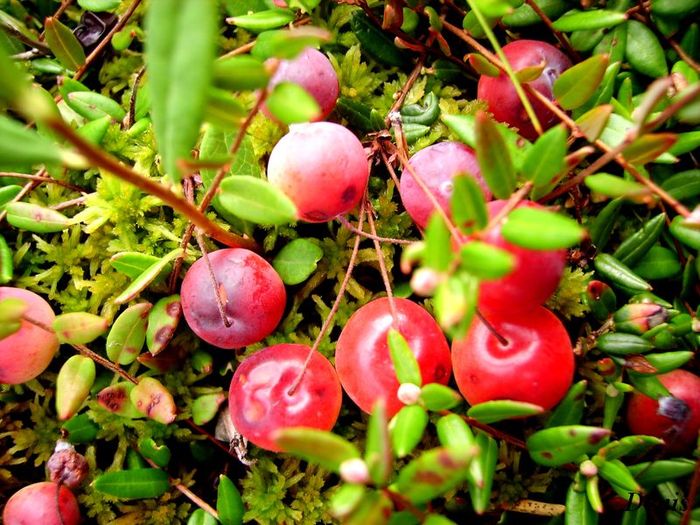 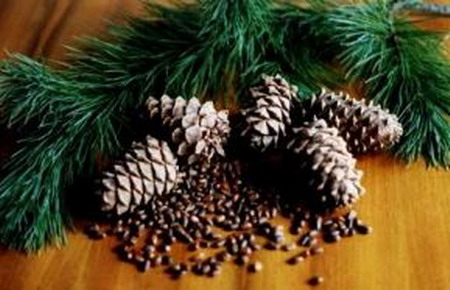 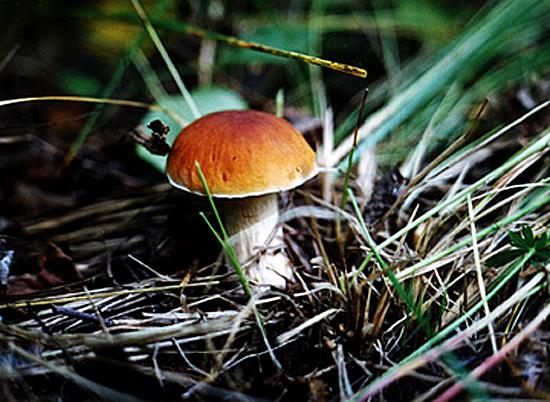 В рацион ханты входят лесные ягоды, орехи. А вот грибы считались оленьей пищей.
Вся посуда изготовлялась из бересты, даже котелки для  приготовления  чая и супа.
Изготовление национальной одежды требует большого мастерства и терпения
Женская национальная одежда
Шаман с бубном
Медведь – священное животное у ханты